Complaints Report

Spotlight on Refuge’s Landlord Function

April 2023 – March 2024
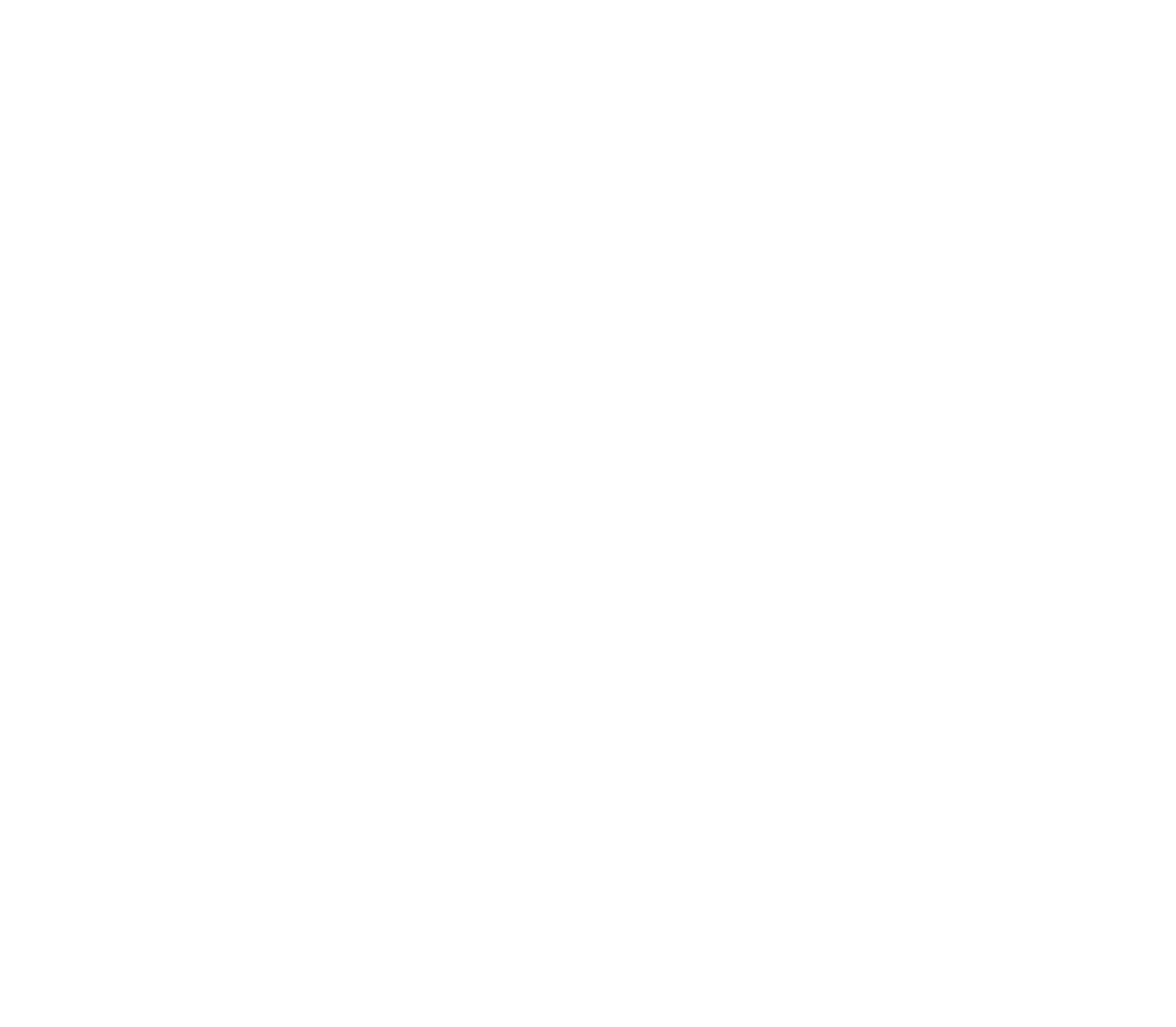 Refuge
Refuge is the largest domestic abuse organisation in England, supporting thousands of survivors of domestic abuse and other forms of violence against women and girls (VAWG) every day. 
In 2023 -2024 financial year we supported 23,813 women and children: 
1,461 (6%) accessed our refuge provision which provide a place of safety and specialist support to survivors and their children 
22,352 (94%) accessed our community-based services which include the National Domestic Abuse Helpline, specialist advocacy and outreach services 
Our National Domestic Abuse Helpline supported 49,788 people via phone, live chat, email and our British Sign Language interpretation service
2
Complaints Summary April 2023 – March 2024
Refuge as a landlord
Refuge is a landlord for a small proportion of the residential units that it manages for the benefit of clients. 7 complaints were received from residents where Refuge is the landlord:
 These account for 6.5% of all complaints received during this period.
7 (100%) were from residents living in refuges where there are shared facilities.
6 (86%) of the complaints fell within the definition of a service request but  had been treated as complaints pursuant of Refuge’s Complaints Policy
All Refuge Services
During this period Refuge received a total of 107 complaints:
54% were from client's access refuge’s community-based services including the National Domestic Abuse Helpline
46% were from residents in Refuge’s refuges, refuge residents account for 6% of all clients accessing Refuge services
3
Refuge as a Landlord

Performance and Service Improvement Report

April 2023 – March 2024
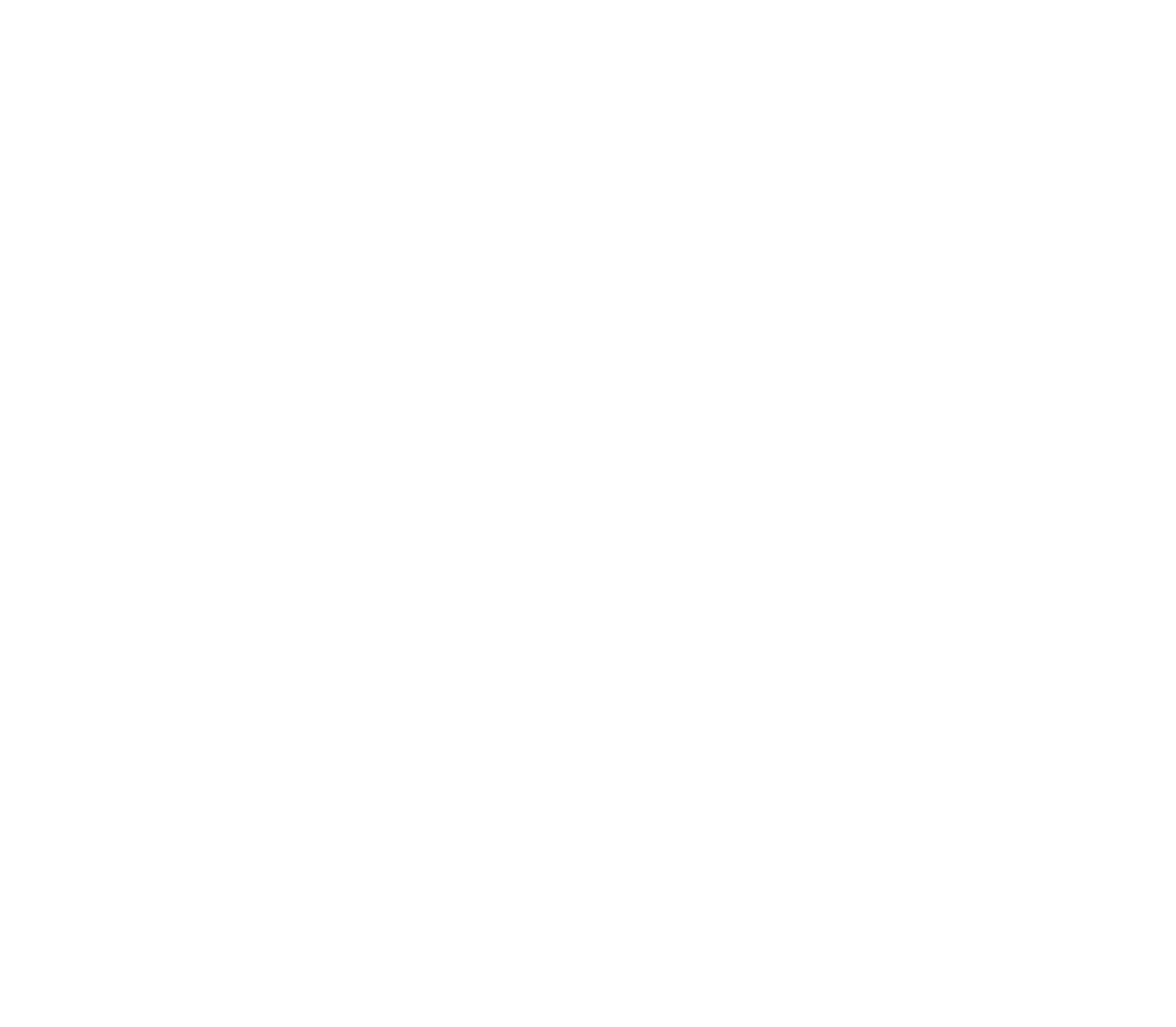 Scope of report
This report responds to the reporting requirements of the Housing Ombudsman Service’s Complaint Handling Code. The code requires landlords to report on complaints from: 
tenants that have a secure, assured or assured shorthold tenancy with a member landlord 
leaseholders - those that lease a property owned or managed by a member landlord 
shared owners – those that own part of their home and rent the other part from a member landlord (shared ownership) 
those who have a licence or other arrangement to occupy a residential property directly with a member 
During the period April 2023 – March 2024 Refuge had 72 units of  accommodation that fell within this scope.
5
Complaint Handling Code Definitions
What is a complaint?
‘an expression of dissatisfaction, however made, about the standard of service, actions or lack of action by the landlord, its own staff, or those acting on its behalf, affecting a resident or group of residents’

What is a service request?
'A service request is a request from a resident to the landlord requiring action to be taken to put something right.’
6
Performance and Service Improvement Report Summary
100% of complaints were acknowledged within 5 working days
100% of complaints were resolved at Stage 1 of Refuge’s Complaints Policy
No extensions were required to the timescales in Refuge’s Complaints Policy and no complaints were rejected
100% of complaints were from residents in accommodation with shared facilities
71% of complaints were about conflict arising from sharing facilities with other residents. 
Refuge is responding to the need to improve the accessibility of our specialist accommodation by increasing our provision of specialist self-contained dispersed units
7
Complaint Categories
5 (71%) complaints were about the behaviour of other residents
1 (14%) complaint was about policies and procedures 
1 (14%) complaint was about staff conduct
8
Governance Response
On 30/09/24 trustees received:
The 23/24 annual complaints performance and service improvement report for residents living in homes owned and managed by Refuge.
•      An update to the complaints policy for residents living in homes owned and managed by Refuge to meet the requirements of the new Housing Ombudsman Complaint Handling Code 2024
A self-assessment against the new Housing Ombudsman Complaint Handling Code 2024
Following feedback from the Housing Ombudsman Service, this information was re-presented covering the financial year 1 April 2023 to 31 March 2024.
The Member Responsible for Complaints (MRC) who provides additional assurance to the Board on the effectiveness of Refuge’s complaints system has considered and approved the self-assessment that Charity complies with all aspects of the Housing Ombudsman’s Complaint Handling Code 2024.
The Services and Safeguarding Committee has scrutinised the complaints data and information provided and provided an update in their committee report to Board. 
Refuge adopts the Housing Ombudsman’s definition of a complaint as any expression of dissatisfaction. This gives the Board assurance that Refuge are recording an accurate volume of complaints, as the Board does not believe that a low volume of complaints would be a positive sign. 
Refuge’s values include ‘Build it together’, ‘Show we care’ and ‘Learn every day’ and we are committed to having a positive complaints culture using survivor feedback to continually improve our the quality of the services we deliver.
As a small provider owning and/or managing 72 units of accommodation the Board considers a summary of the complaints, and the lessons learned. Given the small number of accommodation units we own and/or manage we do not have enough complaints to learn from trends for these specific units although we do consider trends across all of our support and accommodation services as a whole. 
Our learning from the complaints received from these 72 units of accommodation show that survivors can find living in refuges where they share facilities with other residents challenging and we are increasing our stock of self-contained and dispersed units to better meet the changing expectations and needs of survivors.
9